The Tragedy of Macbeth
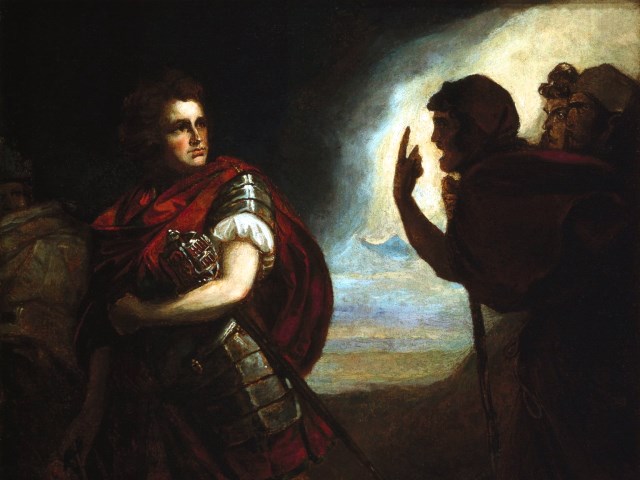 Lesson 9- Act 4, Scenes 1-2
Activator-The Witches’ Chant
Activity 1-Close Reading of 4.1
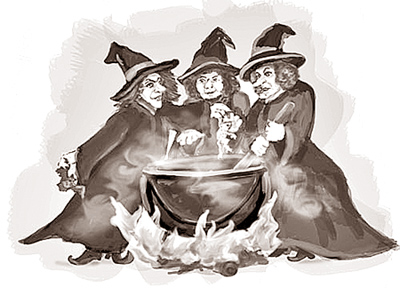 The Prophecies- Part 2
Text Analysis:
What does Macbeth decide to do to Macduff after finding out that Macduff has fled to England?
Activity 2- Definition of a Traitor?
Define Traitor in Your Own Words:
Was Macduff a Traitor?
SON 				Was my father a traitor, mother?
LADY MACDUFF 	Ay, that he was.
SON 				What is a traitor?
LADY MACDUFF 	Why, one that swears and lies.
SON 			        And be all traitors that do so?
LADY MACDUFF 	Every one that does so is a traitor
                            	and must be hanged.
SON 				And must they all be hanged that swear and lie?
LADY MACDUFF 	Every one.
SON 	                 	Who must hang them?
LADY MACDUFF 	Why, the honest men.
SON				Then the liars and swearers are fools, for there
                                   are liars and swearers enough to beat the honest
                              	 men and hang up them.
Writing Tine:
Was Macduff a traitor?  Defend your answer with text based evidence.
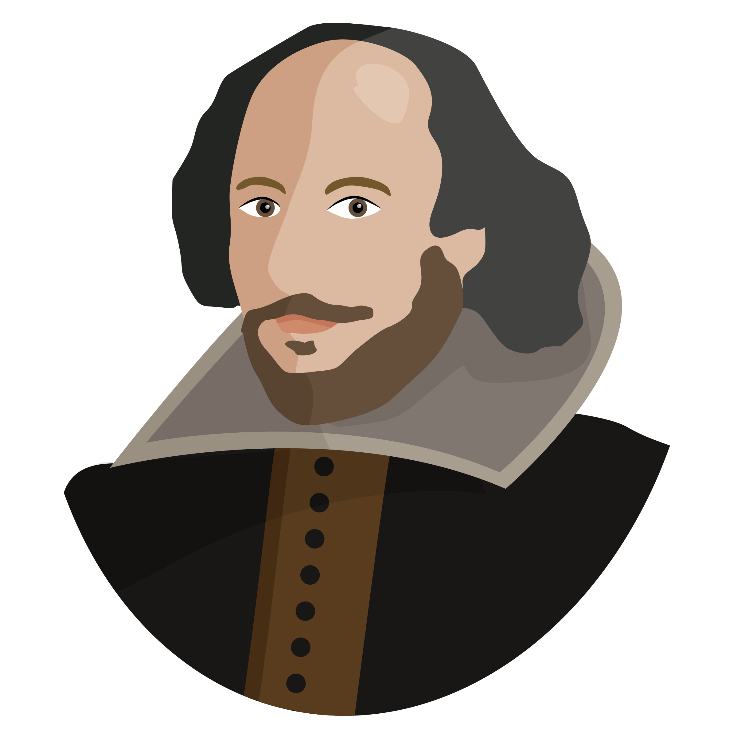 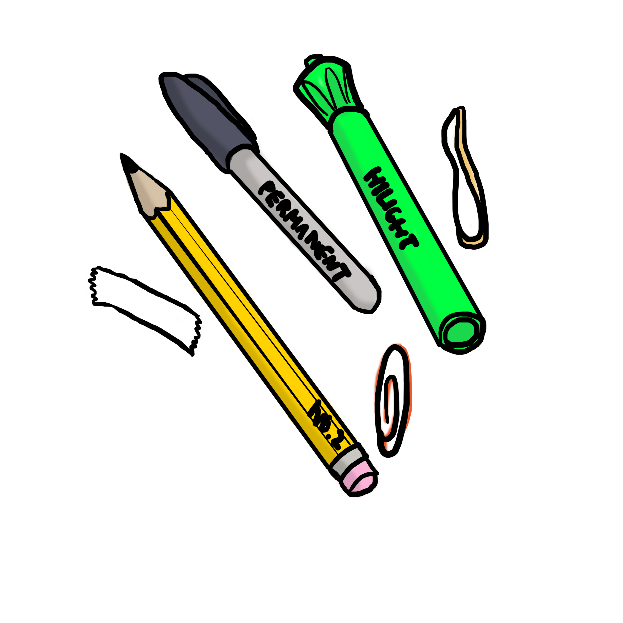